WELCOME
[Speaker Notes: Welcome parents, teachers and administrators.

We are at a crossroads - we have come together as parents and teachers in a series of meetings to understand and develop partnerships.  These meetings have helped us understand each other, learn from each other, and work together to support students.

In this session, we are going to reflect, review, and recommend!  What have we learned?  What partnership practices do we do well as a district / building?
 Where have we improved?  What do we still need to do to enhance parent-teacher partnerships?  Generally, WHAT'S NEXT?!]
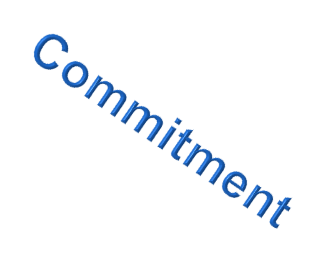 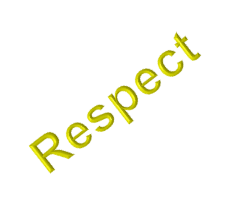 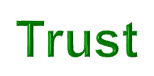 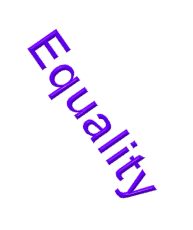 Professional 
Competence
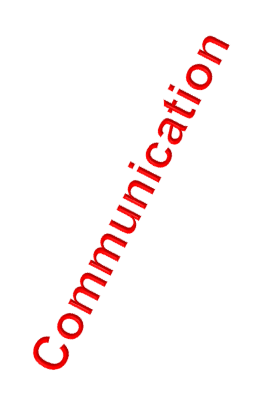 Partnerships and Trust
Advocacy
Turnbull et al.Families, Professionals, and Exceptionality, 2eCopyright ©2006 by Pearson Education, Inc.Upper Saddle River, New Jersey 07458All rights reserved.
[Speaker Notes: (Turnbull, et al., 7th ed., p. 183)
 
We spent most of our meetings learning about these partnership principles.  These are the foundation on which partnerships build.  

We learned that for trust to be built, the other 6 principles must be present.]
Reaching Results for Students
Studies show that each type of involvement promotes different kinds of results.
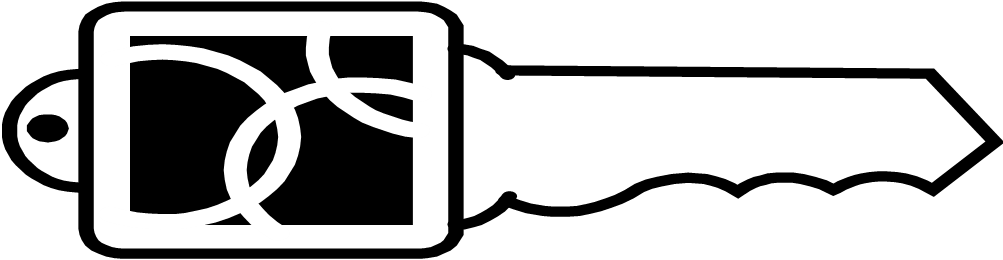 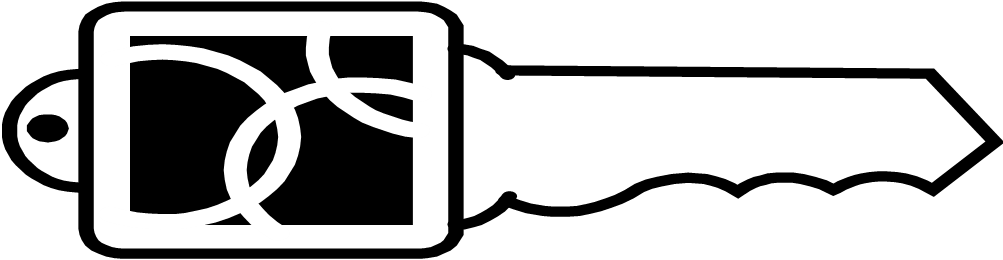 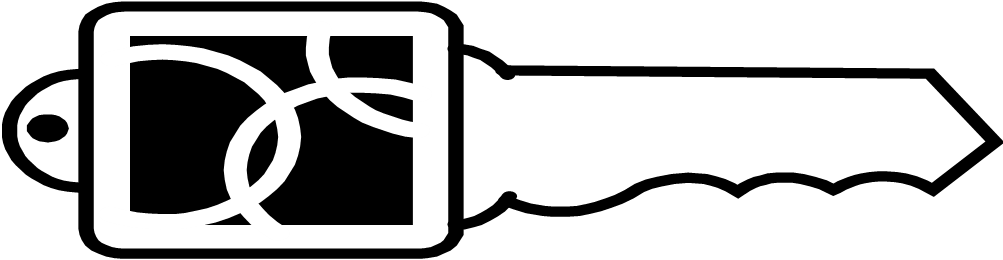 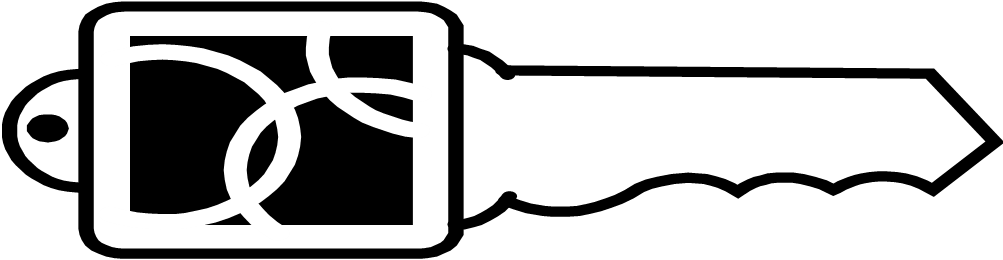 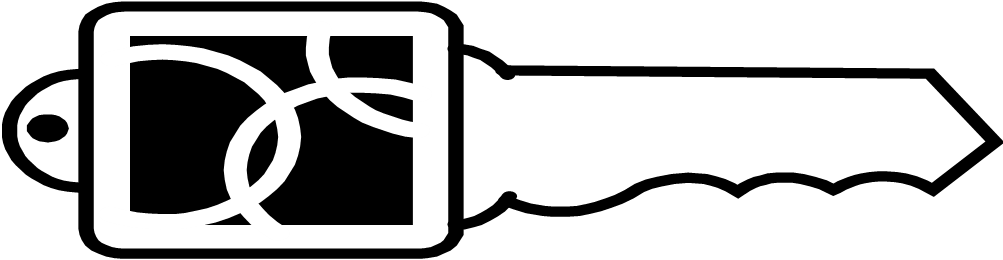 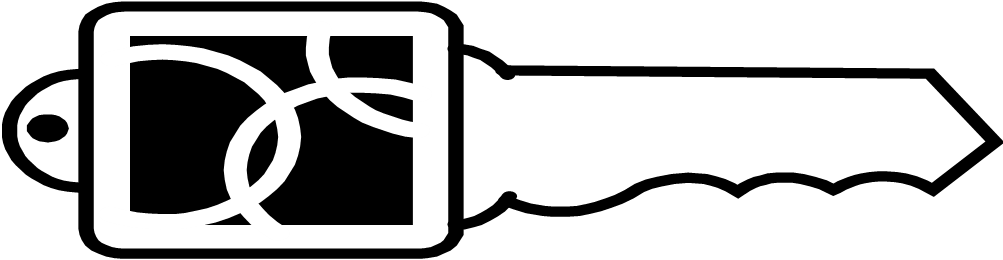 EACH TYPE of involvement also can strengthen SPECIFIC RESULTS
[Speaker Notes: We also learned in our sessions that these are the keys to involving families according to Epstein et al. (2009)

Each key provides strategies / activities to keep families and communities involved within the district - with the focus on partnerships for better student outcomes!]
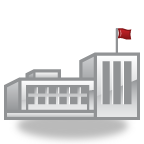 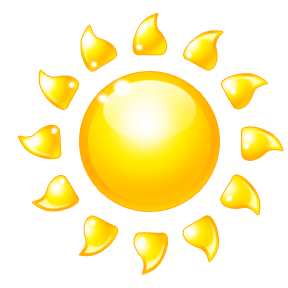 PARENT-TEACHER PARTNERSHIPS
Respect
Commitment
Parenting

Communicating
Equality
Volunteering

Learning at Home

Decision Making

Collaborating with the Community
Trust
Advocacy
Professional Competence
Communication
[Speaker Notes: When you put the principles and involvement keys together - we get this big picture of all the modules covered in the Parent - Teacher Partnership sessions!
The highlighted "structure" of the building represent the Principles of Partnership as described by Ann Turnbull et al. through the University of Kansas and in our resource text Families, Professionals, and Exceptionality, Sixth Edition, by A. Turnbull et al, 2011 by Pearson Education, Inc.
The Titles within the school building are the Key Strategies of Involvement developed by Joyce Epstein et al. at Johns Hopkins University and in our resource text School, Family, and Community Partnerships, Third Edition, by J. L. Epstein et al., 2009 by Corwin Press.

REFLECTION and DISCUSSION:

1. INDIVIDUAL REFLECTION - DISCUSS (5-10 minutes)
a) Looking at one area, what have you learned about yourself as a parent / teacher in partnerships?  
b) In that area, what have you done differently as a result of this project?
c) What do you still need to continue developing partnerships to better support students?

2. GROUP REFLECTION and ACTIVITIES: (10-15 minutes)
a) Have EACH principle and key strategy on a large paper - make a T on the paper - label one side "do" and one side "needs to improve" in this area - have participants walk around and write their responses on the posters / sticky notes. 
(If you have session summaries from previous sessions, you can prefill some of these and just add to if needed)

(Possible topics if you want to make it more specific)
* special education processes (evaluation, IEP)
* individual student intervention 
* reporting student progress
* sharing district information
* parents as part of district improvement
* other?]
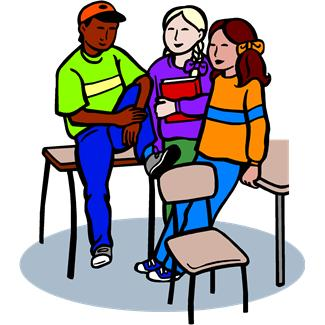 Promoting Partnerships
Looking at our posters / recommendations,

what is next for promoting partnerships 

in our building / district?
[Speaker Notes: ACTIVITY:  What do we want to recommend to promote parent-teacher partnerships?

* PRINCIPLES AND PRACTICES: (10-15 mins)
1.  What is working that should continue?
2.  Do we want to focus on all areas, or 1-2 at a time?
3.  HOW do we see the strategy being implemented?  WHO?  WHAT?  WHERE?  WHEN?  RESOURCES NEEDED?  

* PARENT-TEACHER LEARNING SESSIONS: (10-15 mins)
What are our next steps for continuing parent-teacher learning sessions?
What would our sessions look like next school year?  
	- who should be invited?
	- how do we invite?
	- expand to other buildings?  grade levels?
	- dates, time, location?
	- food / childcare?
	- topics?
	- start a new group with same content?
	- who will facilitate?
	- resources needed?
	- administrative support?]
LINK to STUDENT OUTCOMES
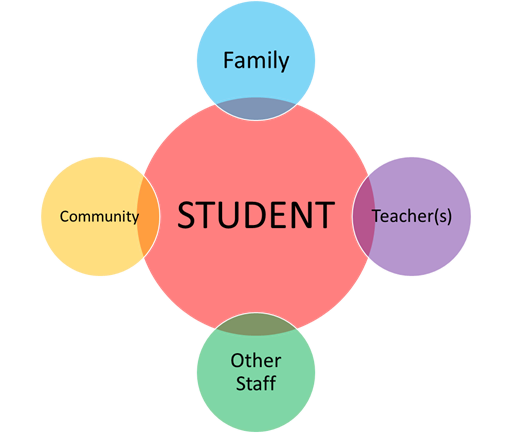 6
[Speaker Notes: “The purpose of these sessions was to not only promote parent-teacher partnerships, but to partnership for student progress and better outcomes!  


KEY DISCUSSIONS:
1)  What student outcomes have you observed during this project? (5 minutes)
2)  What other (outer circles) outcomes have you observed during this project? (5-10 mins)
3)  How can these outcomes continue in the building / district?]
LINK to CURRENT PRACTICES
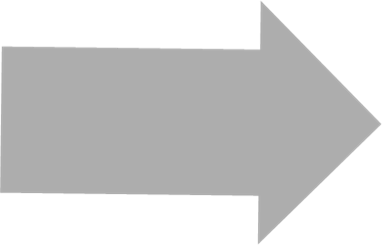 General School
      Activities
Special Education
        Activities
7
[Speaker Notes: KEY DISCUSSIONS:  Facilitate group discussion and sharing of ideas in each area based on experiences and recommendations 

***REMEMBER:  ASK THE PARTICIPANTS TO TRY NOT TO USE SPECIFIC NAMES – AND KEEP CONVERSATIONS CONFIDENTIAL


1) General School Activities (examples:  student-focused meetings, parent-teacher conferences, PTA, school events, state testing, etc. .)	      a) Have general school activities changed as a result of these sessions?  How?
      b) If not, what have been the barriers?  What are the recommended next steps? 


2) Special Education Activities (Parent concerns / referrals, evaluations, IEP meetings)

      a) Have special education activities changed as a result of these sessions?  How?
      b) If not, what have been the barriers?  What are the recommended next steps?]
Build the Infrastructure to Inform the System and Learn from the Partnerships
Parent - Teacher Partnership
Outcomes

Parents and teachers partnering and valuing each other’s expertise
 
Student’s outcomes improve
Academically
Behaviorally
[Speaker Notes: We have spent our time on these modules reflecting how we can build parent-teacher partnerships to improve student outcomes through the district improvement process.


ADMINISTRATOR REMARKS (5-10 mins)
a)  Ask the administrator to provide what they have learned from this project? 
b)  What changes have been made at the district, building, or teacher level to promote parent-teacher partnerships in improving student outcomes?
c)  What are their next steps for continuing this process of promoting and building partnerships?

Some processes to address may include:
 Response to Intervention
 Positive Behavior Supports
 Special Education Evaluation
 IEP
 Functional Behavior Assessments
 Disciplinary Actions
 Ohio Teacher Evaluation
 Standardized Testing
 Reporting Student Progress
 WHAT ELSE?

2. CO-FACILITATOR REMARKS
What have you learned as a co-facilitator during this process?
How has this process helped you in your parent-teacher partnerships?]
Congratulations!  You've come a long way!
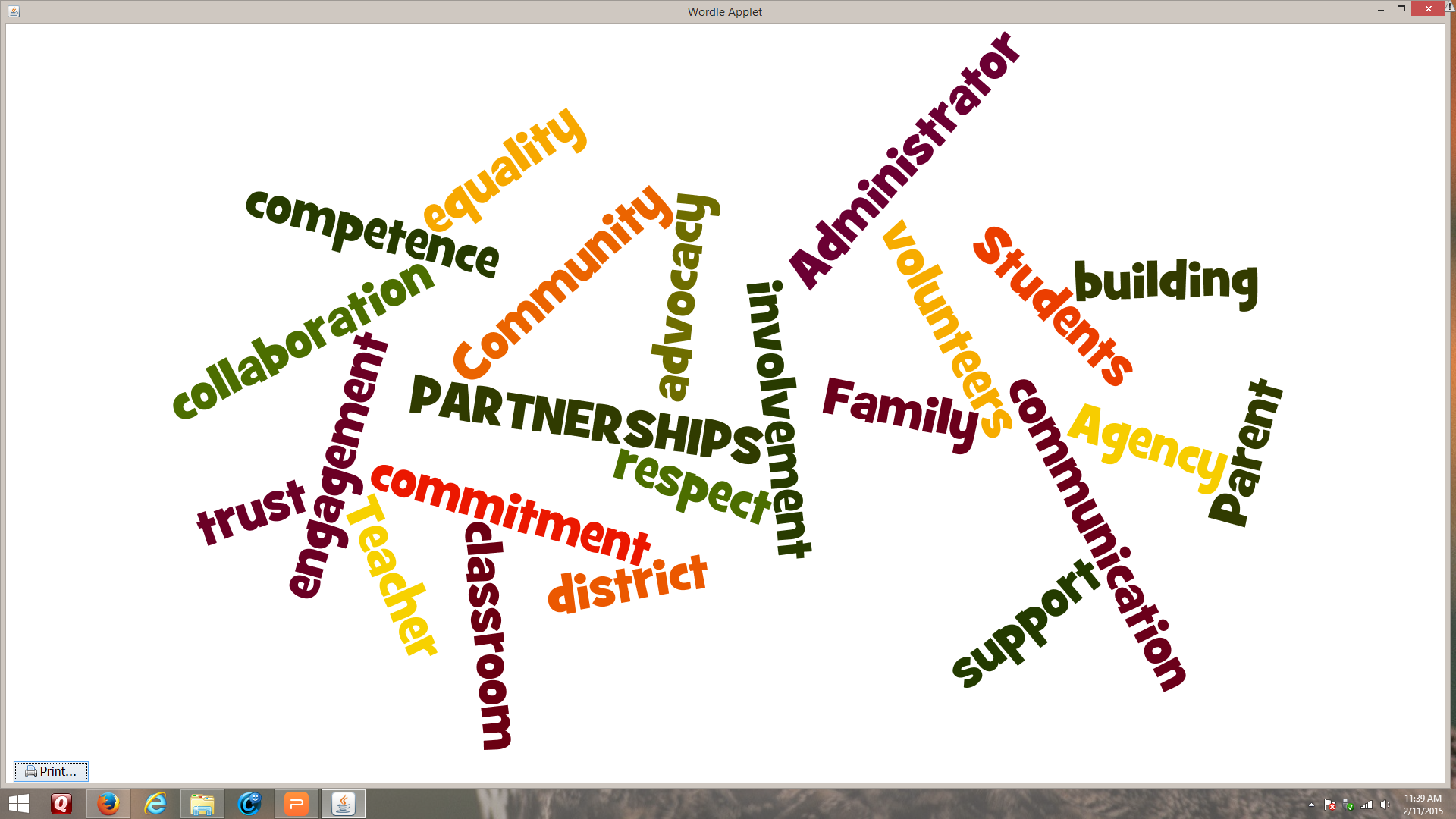 [Speaker Notes: 1. Co-facilitators - think about a positive comment you can make about each participant - how you have valued their participation?  What did they bring to the group?

2. Handout certificates!


(OPTIONAL MUSIC:  "Celebration" by Kool & The Gang)]
UNITY POEM
[Speaker Notes: Final thoughts.....(Read poem)

* Hand this out as a bookmark (see handout)]
The contents of this presentation were developed under a grant from the US Department of Education, #323A120002-13.  However, those contents do not necessarily represent the policy of the US Department of Education, and you should not assume endorsement by the Federal Government. Project Officer, Jennifer Coffey.
11